Jumping Automata Must Pay!
Shaull Almagor   &   Ishai SalgadoTechnion
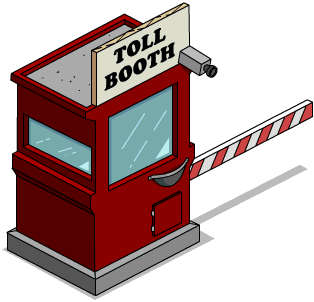 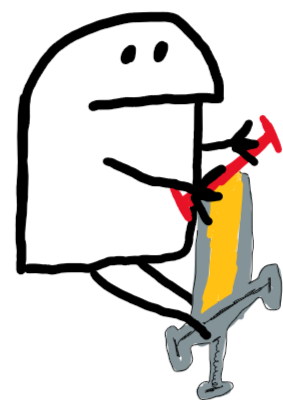 Jumping Automata Must Pay!
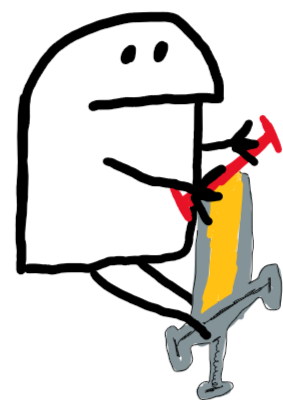 WHAT are jumping automata?
WHY must they pay?
WHO cares?
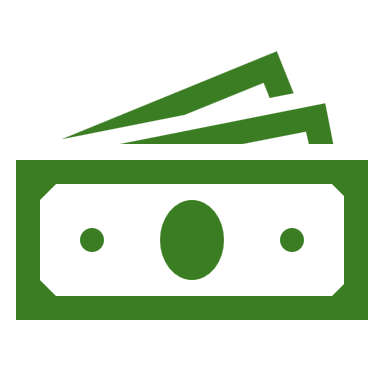 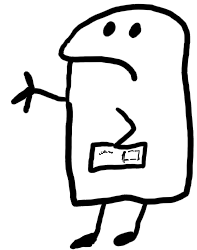 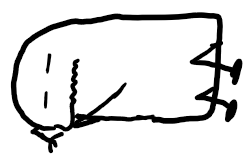 Automata
Transition
Word
Initial State
Right marker
Left marker
State
a
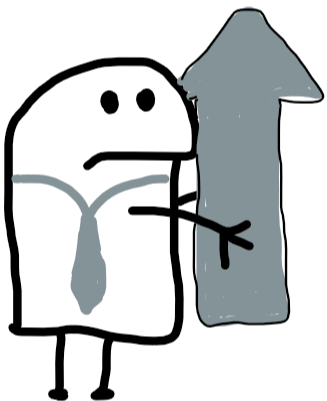 Tape
b
Head
a
Automaton
a,b
Accepting State
Automata
a
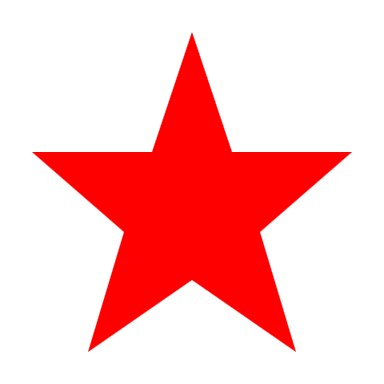 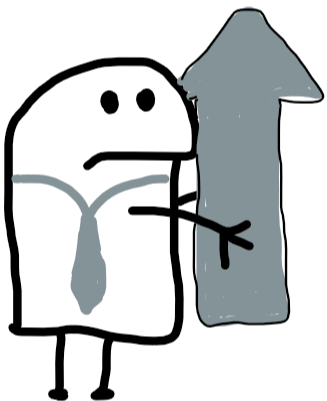 b
a
ababaa is accepted.
Jumping Automata
Motivation: 
Memory access is not always sequential.
Commutative Closure of Regular Languages.

Jumping Automata can read the input word non-sequentially.
Introduced by Meduna and Zemek, 2012.
Studied by Fernau, Paramasivan, Schmid & Vorel.
a
b
a
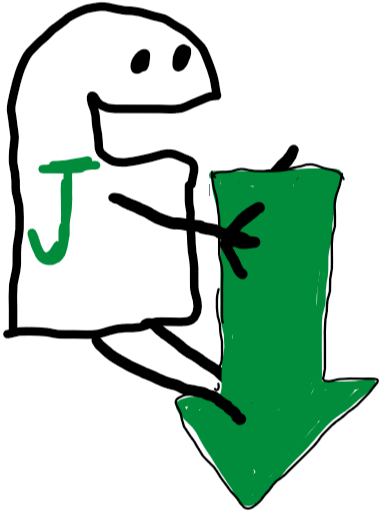 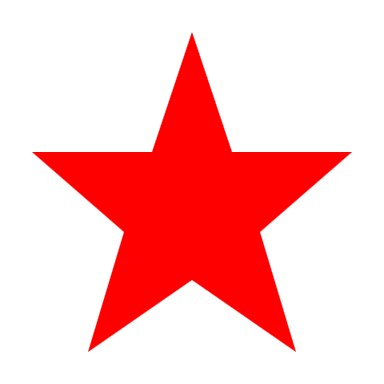 a,b
Jumping Automata
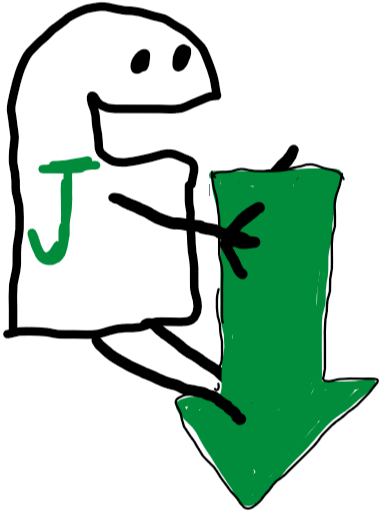 a
b
baaaab is accepted by the Jumping Automaton
Accepting jump sequence:
a
ababaa is the actual word read
a,b
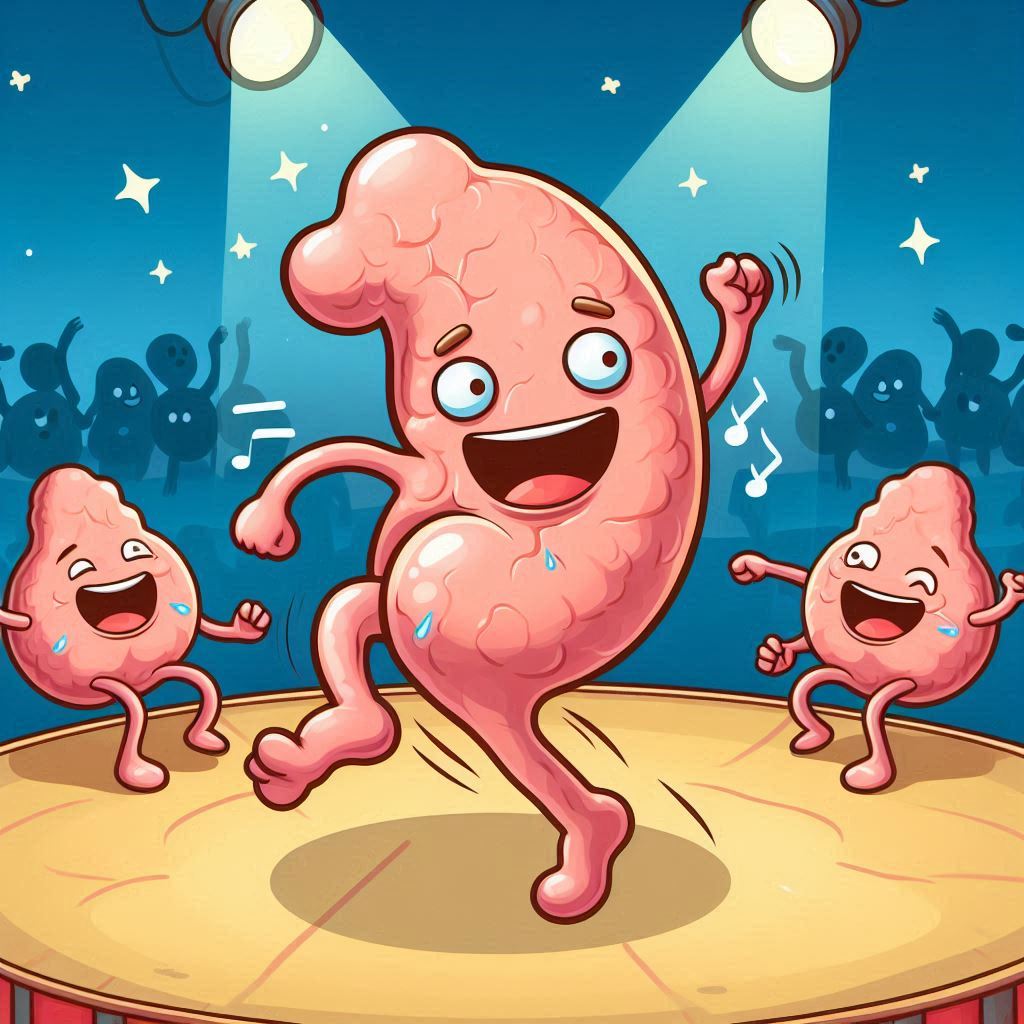 Jumping Automata Must Pay!
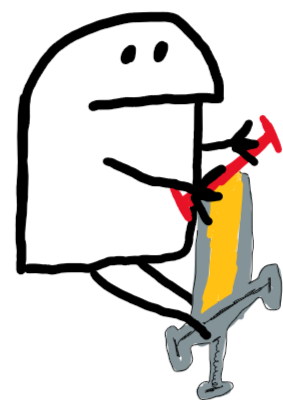 WHAT are jumping automata?
WHY must they pay?
WHO cares?
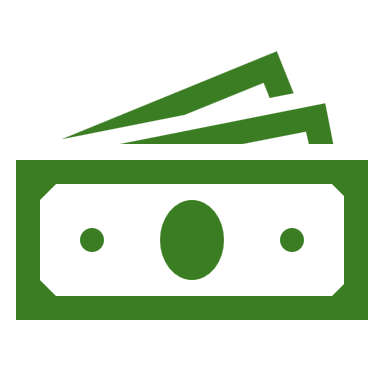 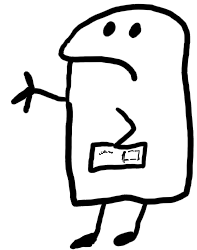 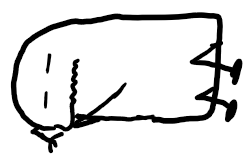 Jumping Automata – Motivation Revisited
Commutative closure.
Memory access is not always sequential.
Spinning disk
Expensive to change direction
Permutation distance
Expensive to swap two letters
Tape-based memory
Expensive to move head
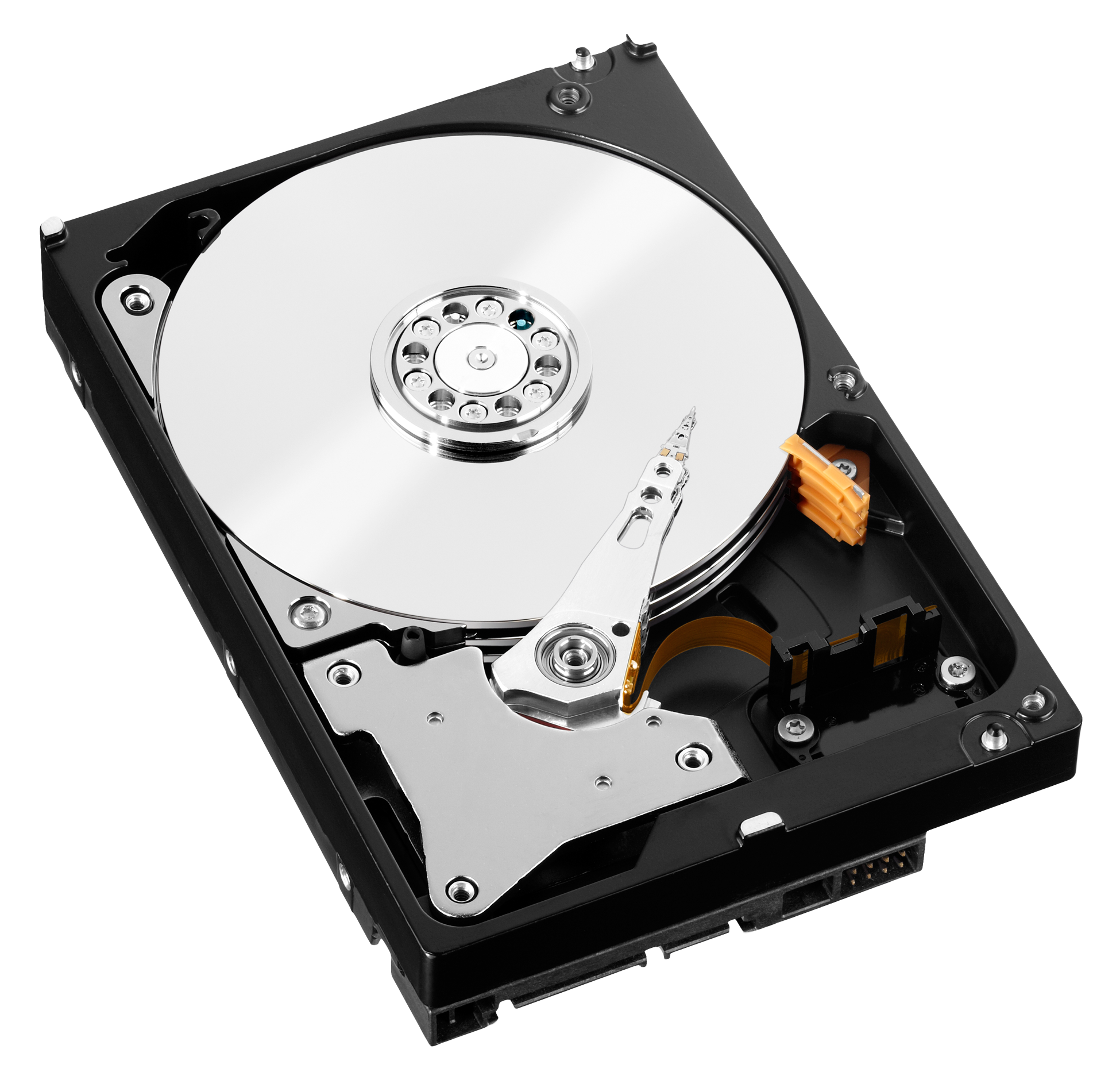 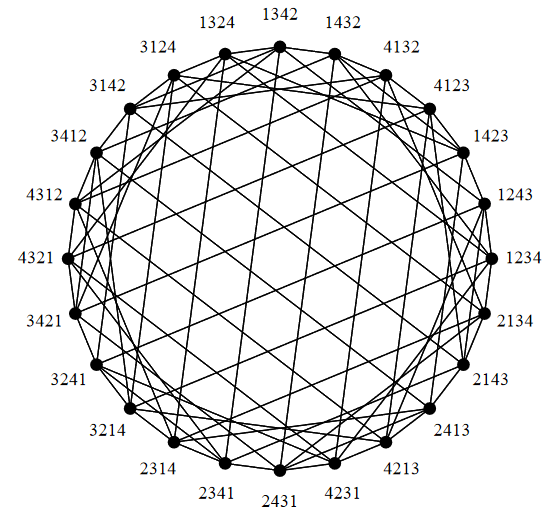 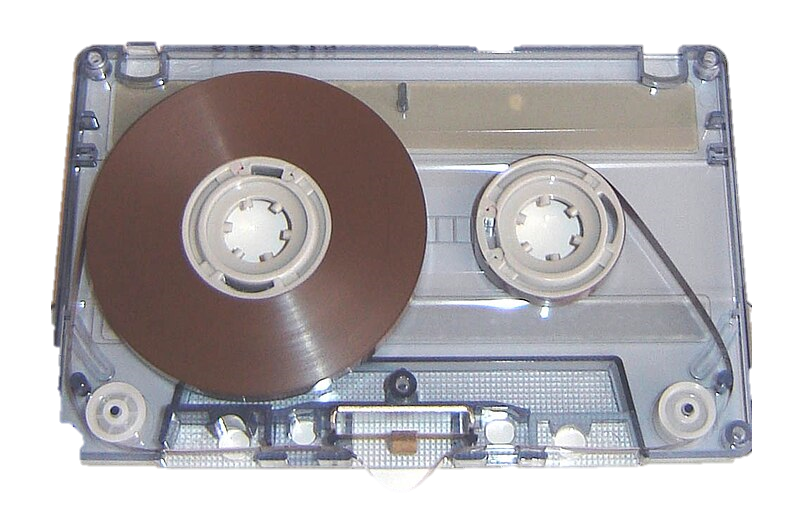 This Photo by Unknown Author is licensed under CC BY-NC
Jumping Automata Must Pay!
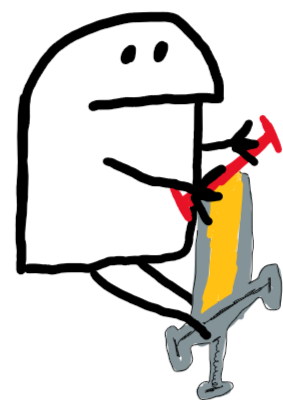 WHAT are jumping automata?
WHY must they pay?
WHO cares?
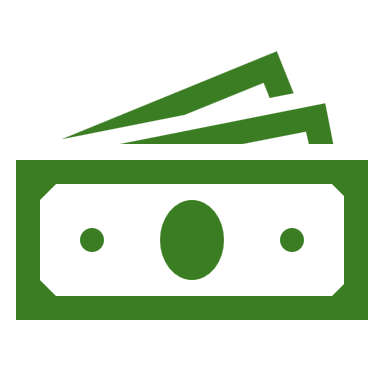 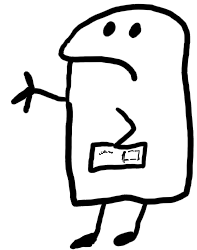 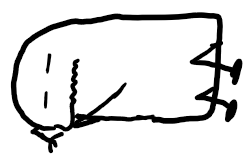 Jumping Automata – Motivation Revisited
commutative closure.
memory access is not always sequential.
Spinning disk
Expensive to change direction
Permutation distance
Expensive to swap two letters
Tape-based memory
Expensive to move head
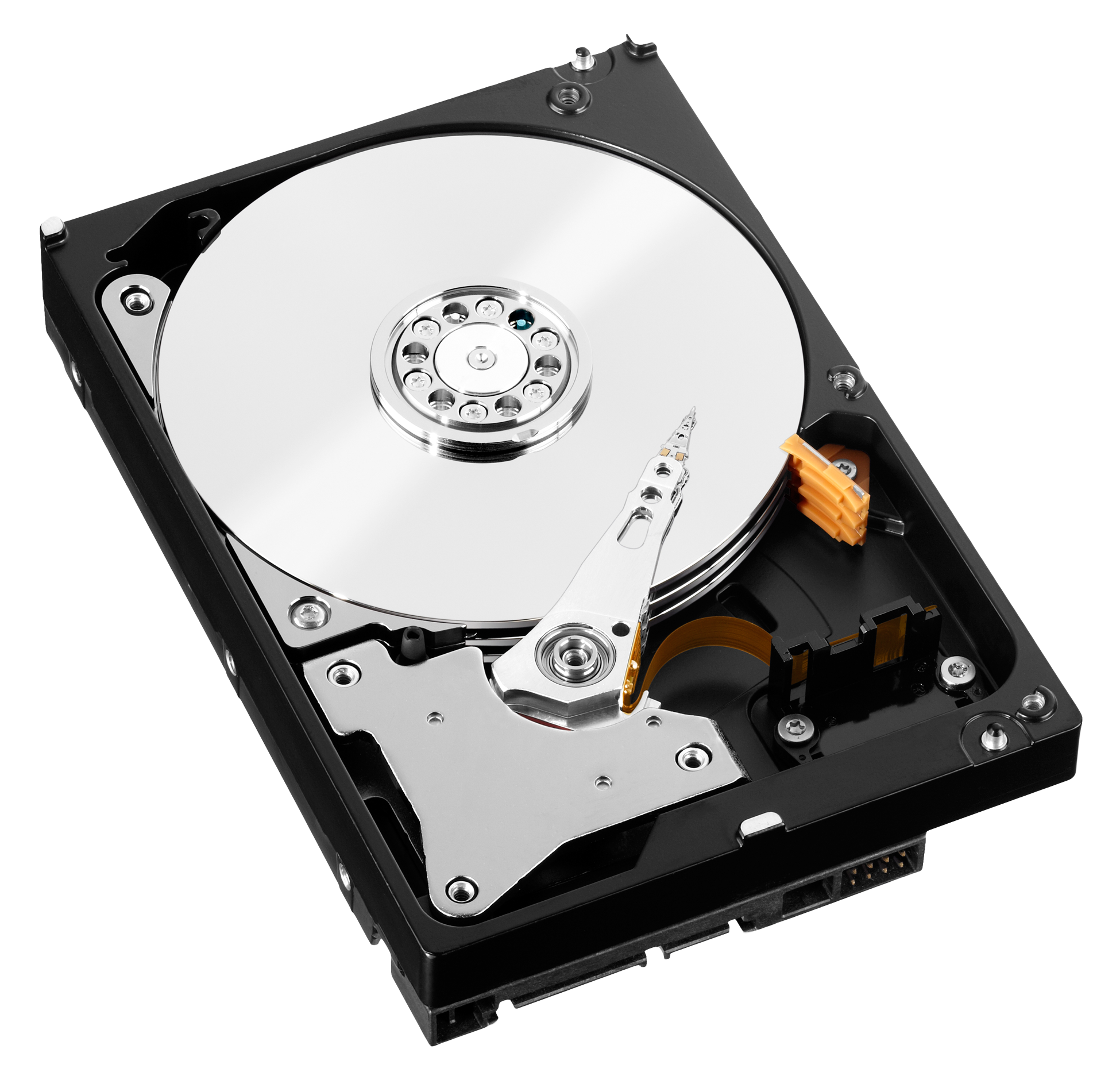 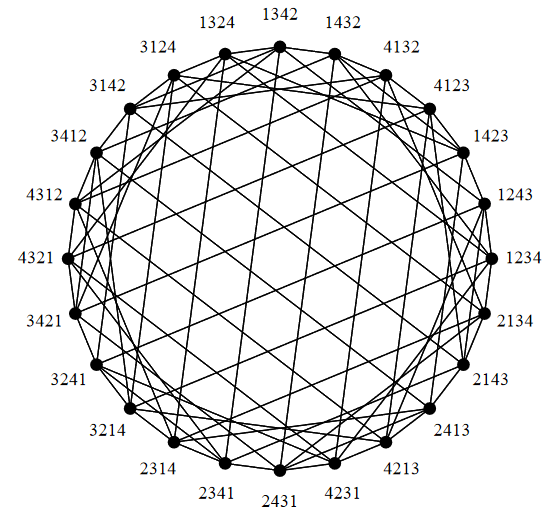 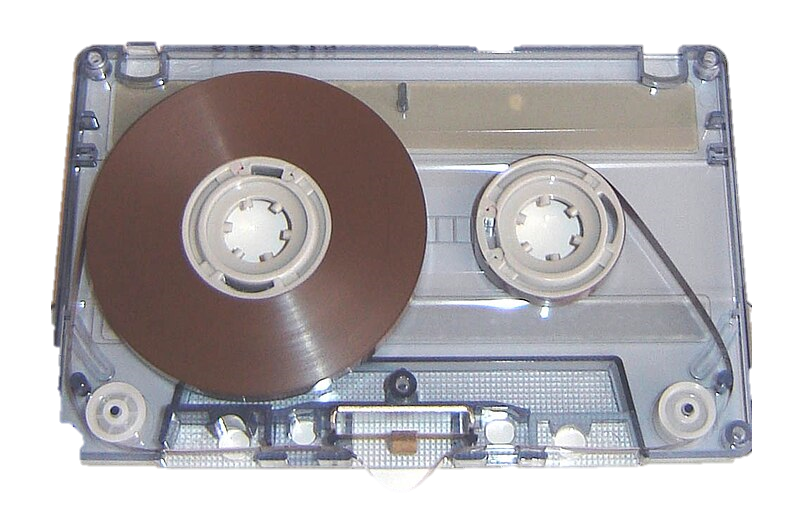 Absolute Distance Semantics
Reversal Semantics
Hamming Semantics
This Photo by Unknown Author is licensed under CC BY-NC
Quantitative Semantics for Jumping Automata
Absolute Distance Semantics
Reversal Semantics
Hamming Semantics
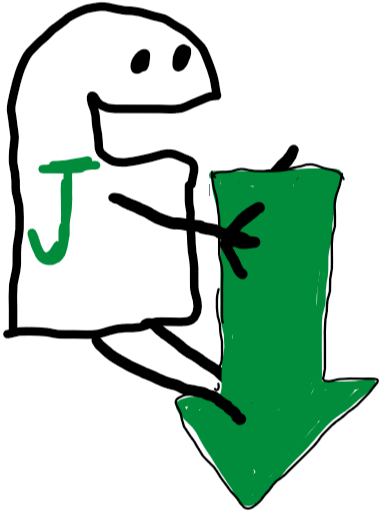 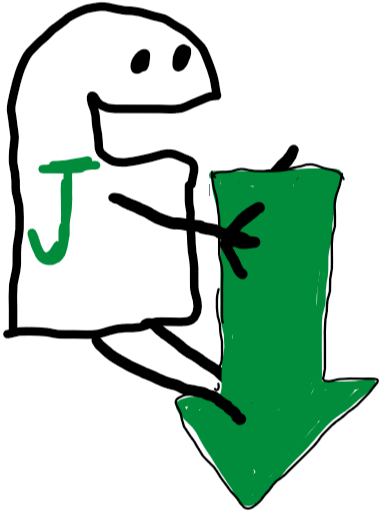 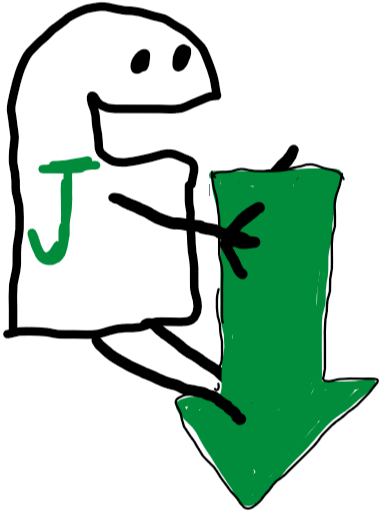 The Membership Problem:
The Boundedness Problem:
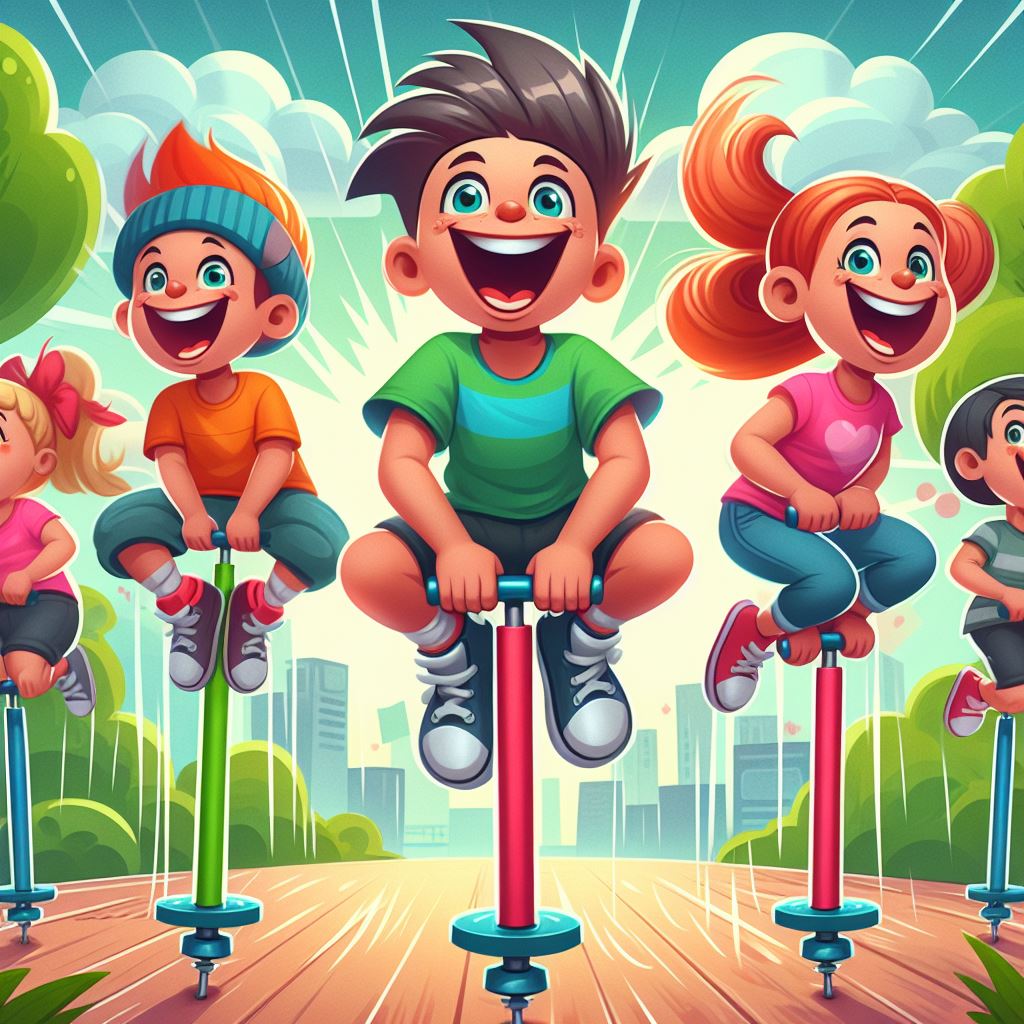 Bob’s Pogo Sticks: Pay Once - Jump Forever!
SALE!
SALE!
SALE!
Just €29.99
Warning: Pogo stick may cause immortality. Your experience of “forever” may vary.
The Absolute Distance Semantics
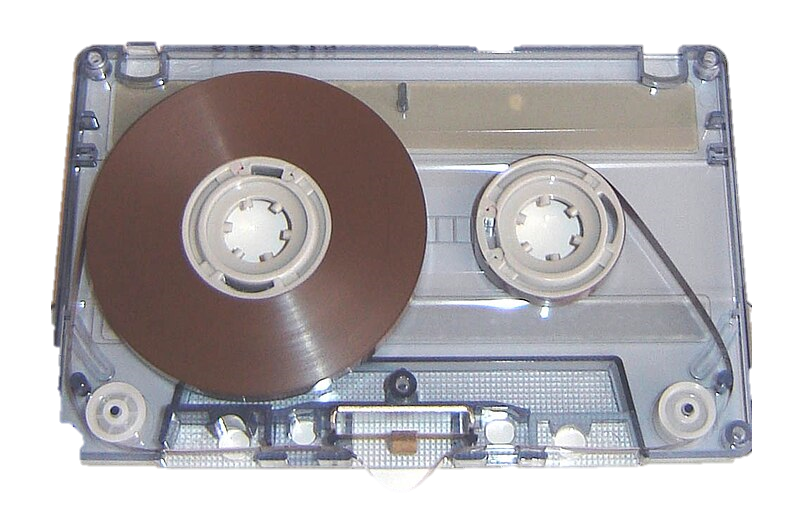 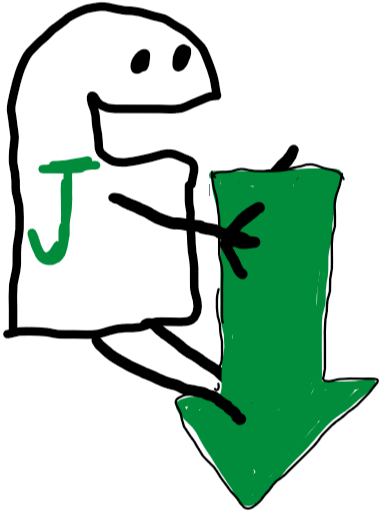 The Membership Problem:
The Membership Problem (Decision version):
Observation:
Theorem: The Membership Problem is NP-complete.
Proof: 
NP-membership follows from the observation.
NP-hardness follows from hardness of membership for Jumping automata.
The Absolute Distance Semantics
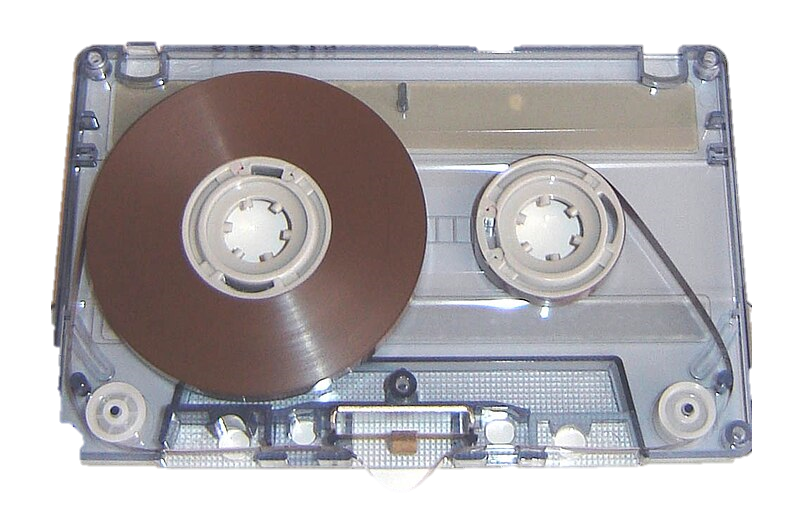 The Boundedness Problem:
Important Lemma:
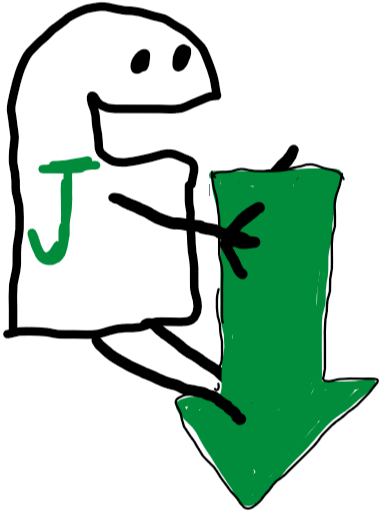 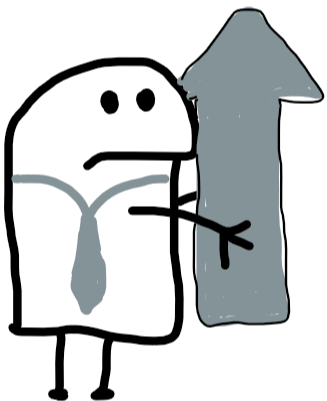 The Absolute Distance Semantics
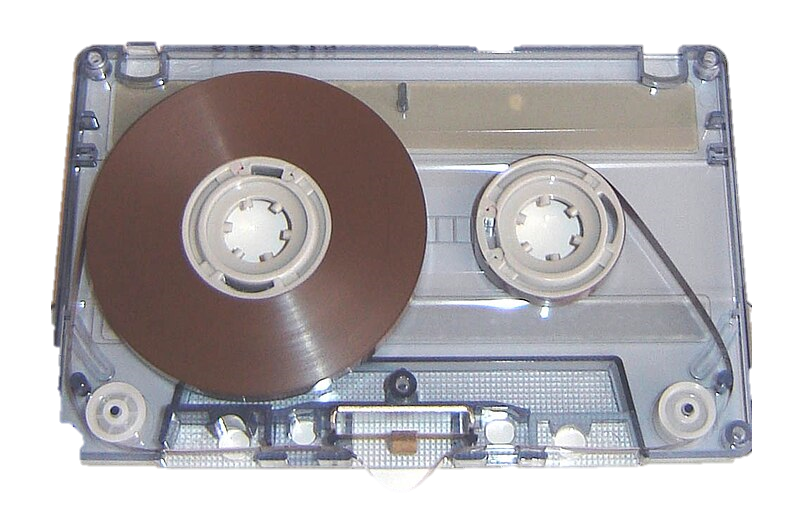 The Boundedness Problem:
Important Lemma:
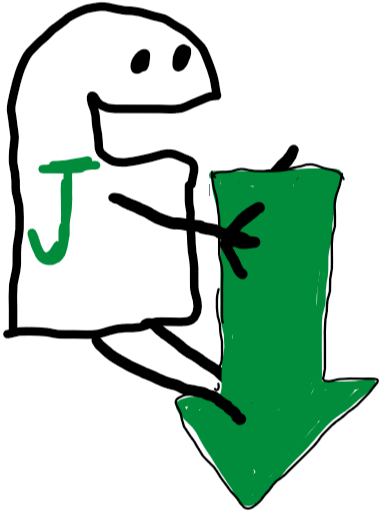 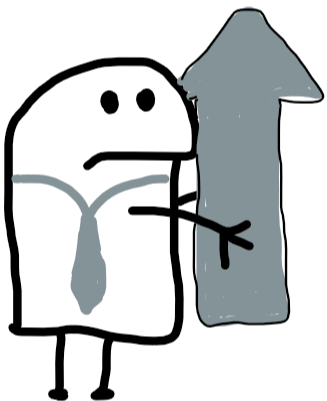 The Absolute Distance Semantics
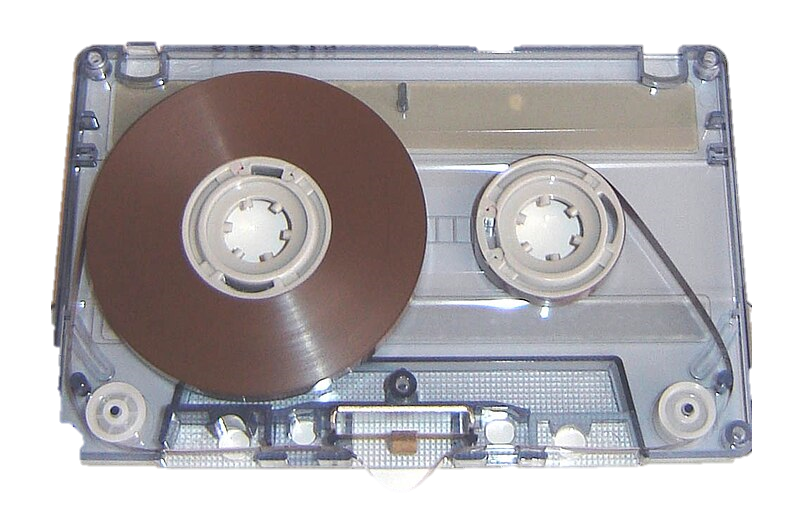 The Boundedness Problem:
Important Lemma:
Corollary:
The Boundedness Problem is decidable.
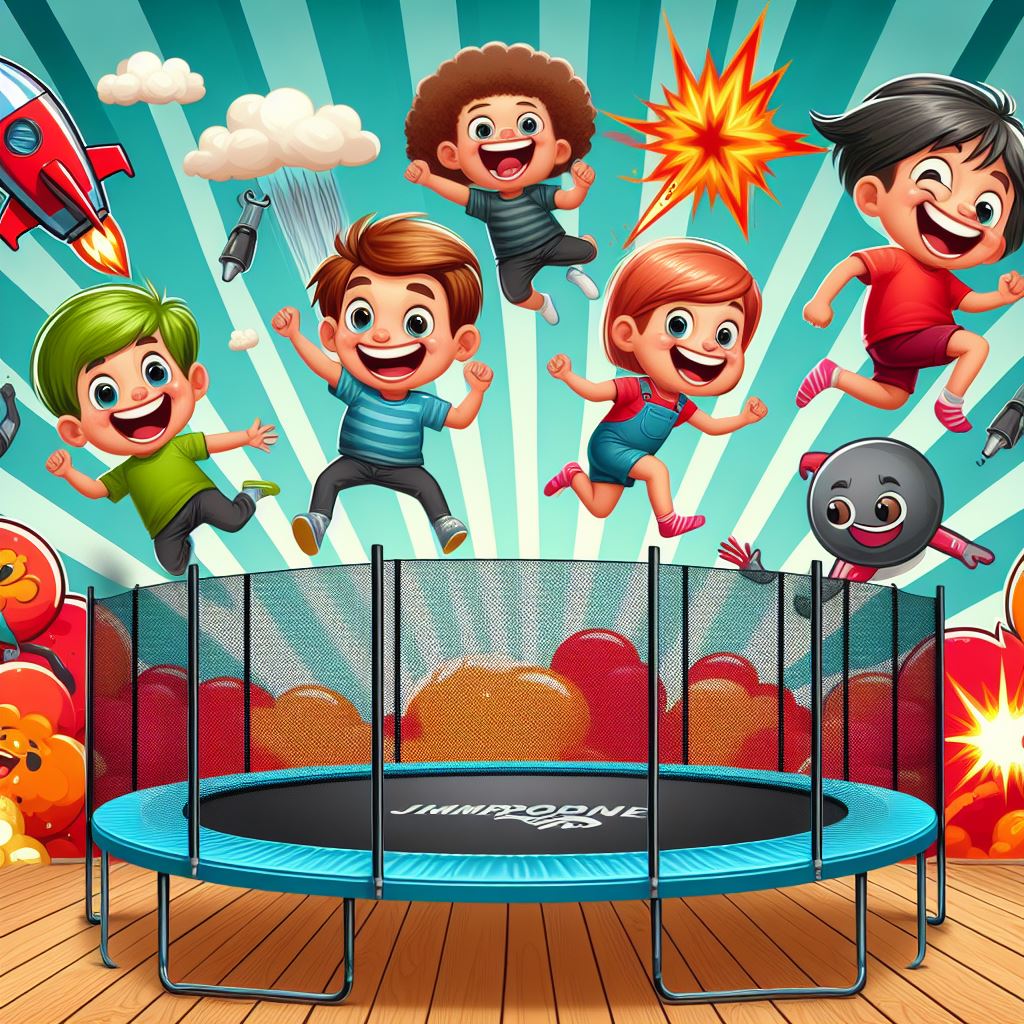 Bob’s Tampolines: High Ceiling – High Prices!
SALE!
SALE!
Just €129.99
Warning: trampolines may launch you beyond escape velocity.
The Reversal Semantics
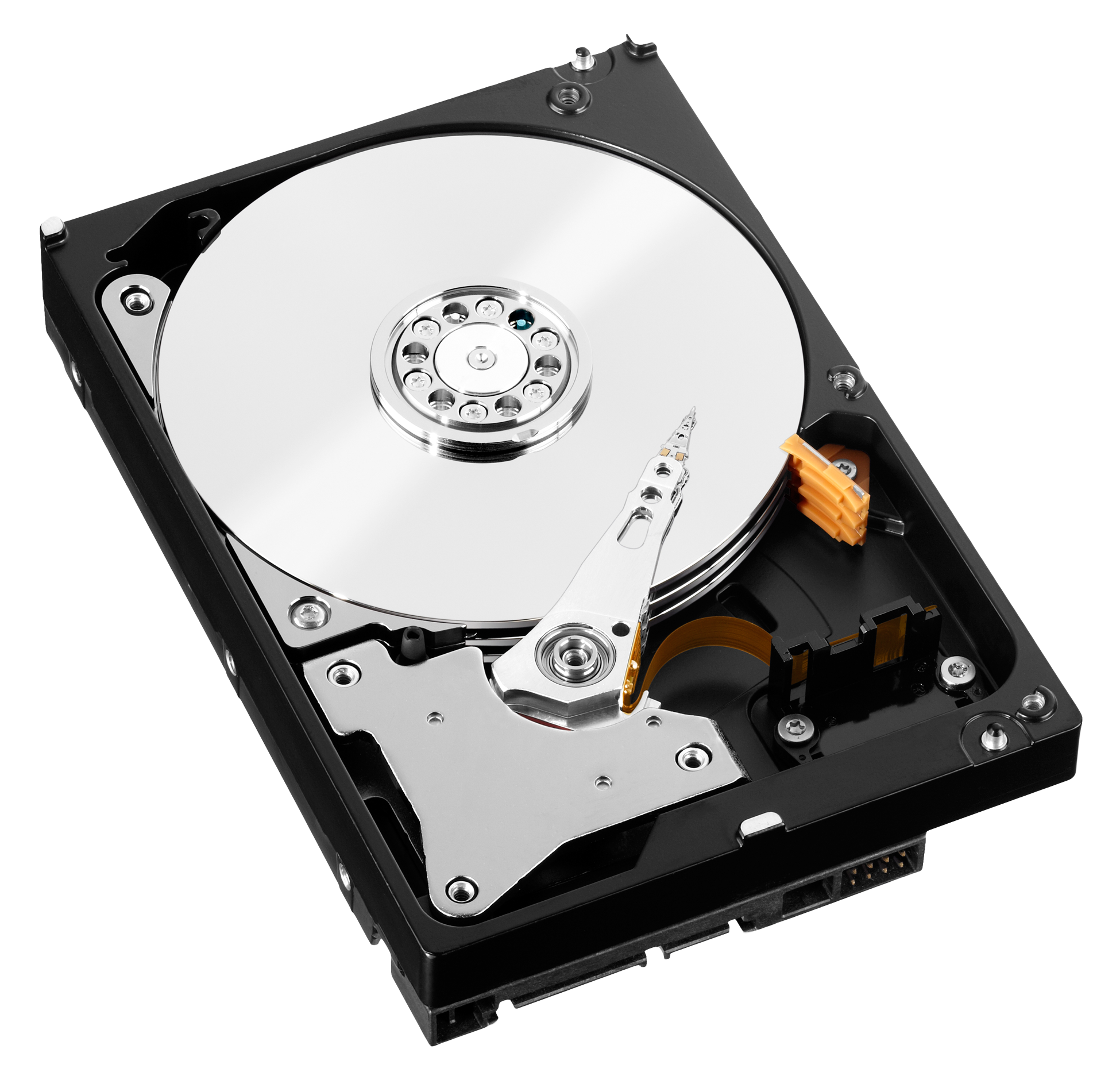 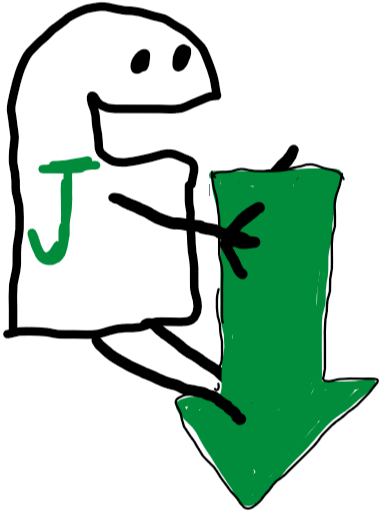 The Membership Problem:
The Membership Problem (Decision version):
Observation:
Theorem: The Membership Problem is NP-complete.
Proof: 
NP-membership follows from the observation.
NP-hardness follows from hardness of membership for Jumping automata.
The Reversal Semantics
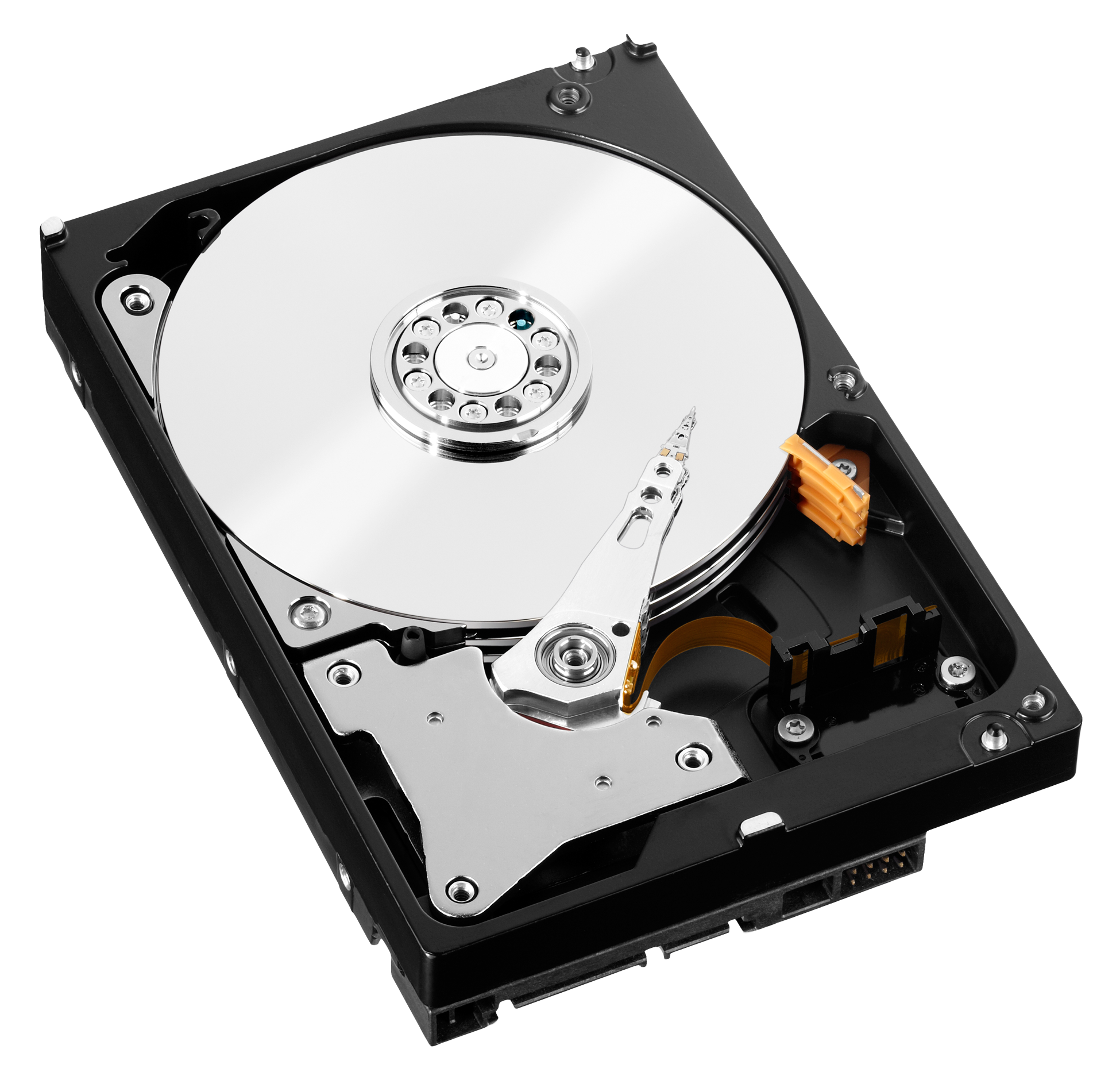 The Boundedness Problem:
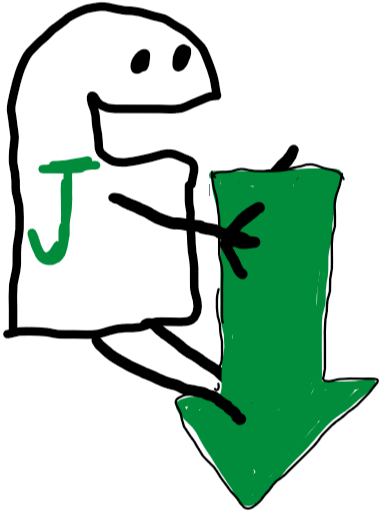 Important Lemma:
a
b
c
d
e
f
g
h
i
j
k
l
m
n
o
p
The Reversal Semantics
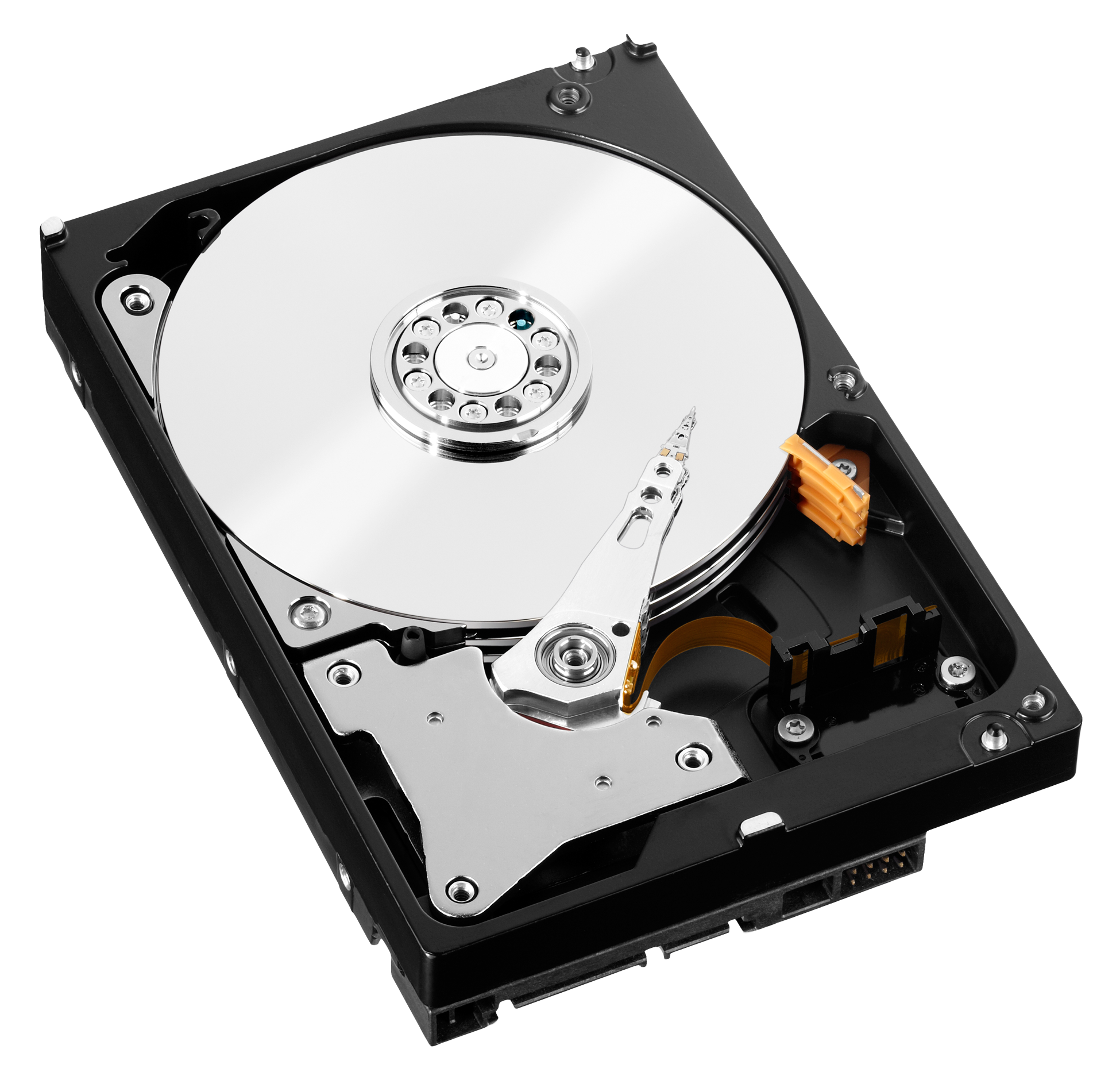 The Boundedness Problem:
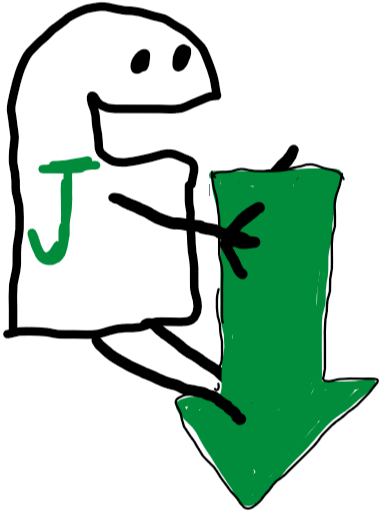 Important Lemma:
Corollary:
The Boundedness Problem is decidable.
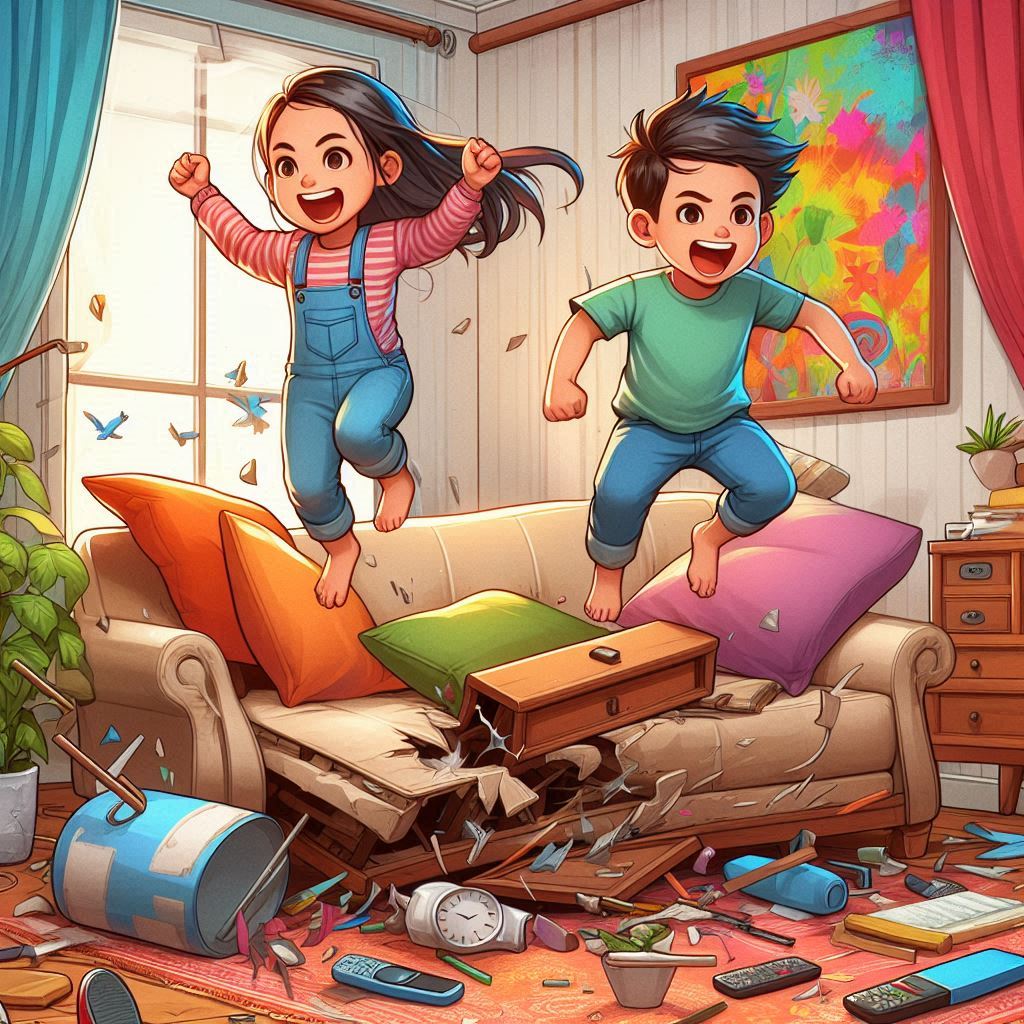 Bob’s Demolitions: We Jump – You Pay!
SALE!
SALE!
Just €1299.99
Warning: damage guaranteed to property, physical and mental health.
The Hamming Semantics
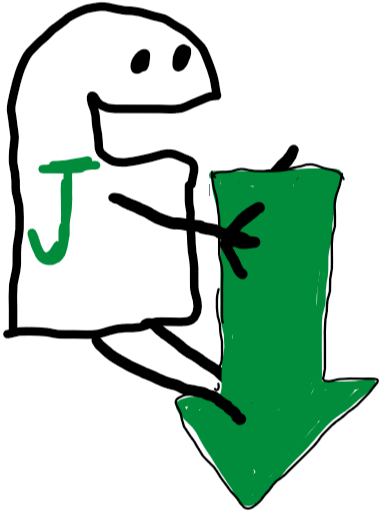 The Membership Problem:
The Membership Problem (Decision version):
Observation:
Theorem: The Membership Problem is NP-complete.
Proof: 
NP-membership follows from the observation.
NP-hardness follows from hardness of membership for Jumping automata.
The Hamming Semantics
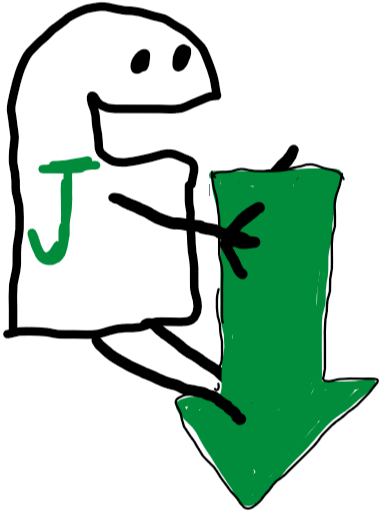 The Boundedness Problem:
Corollary:
The Boundedness Problem is decidable.
Interplay Between the Semantics
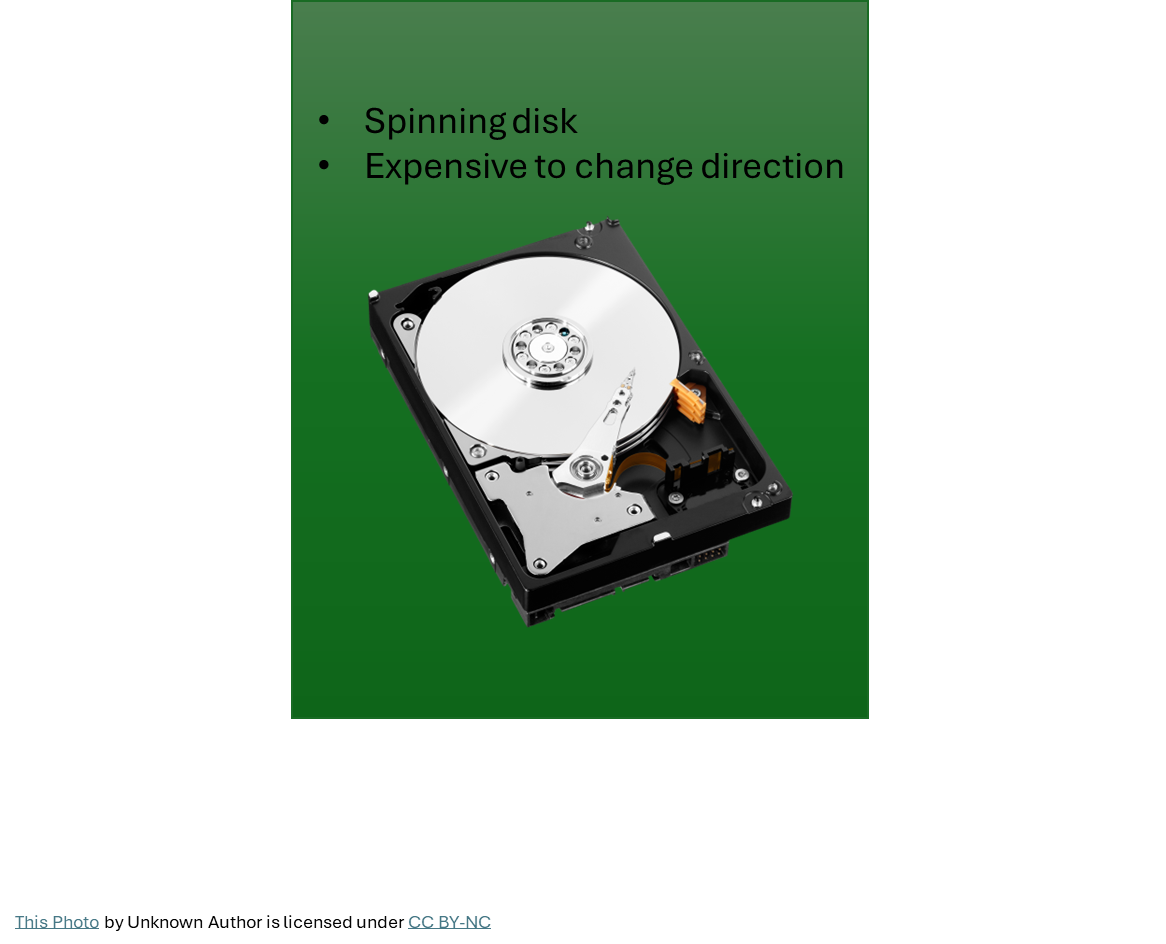 Theorem:
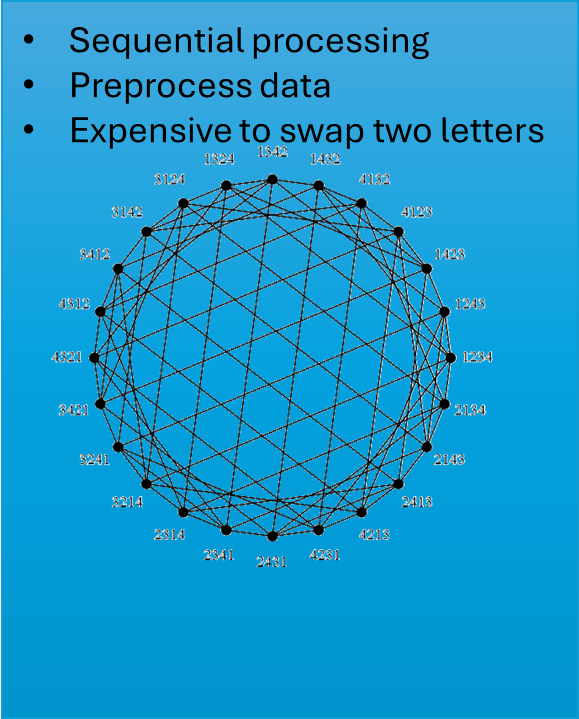 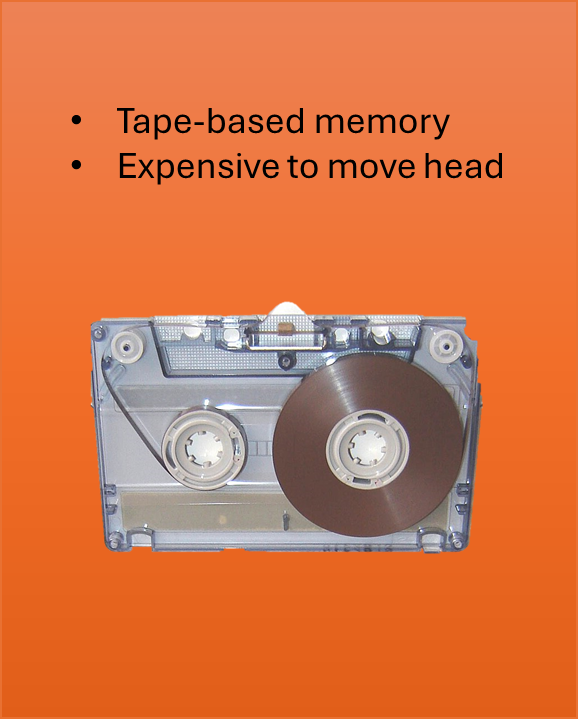 No Other Implications:
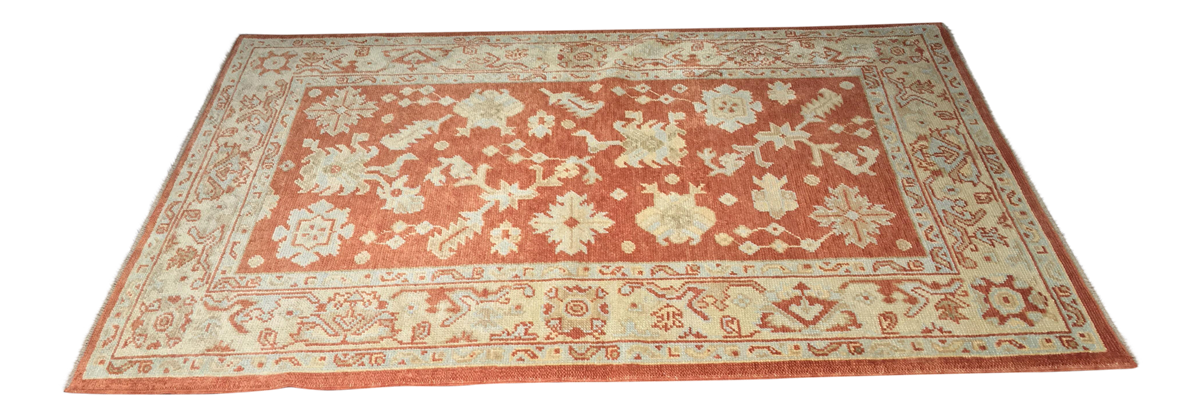 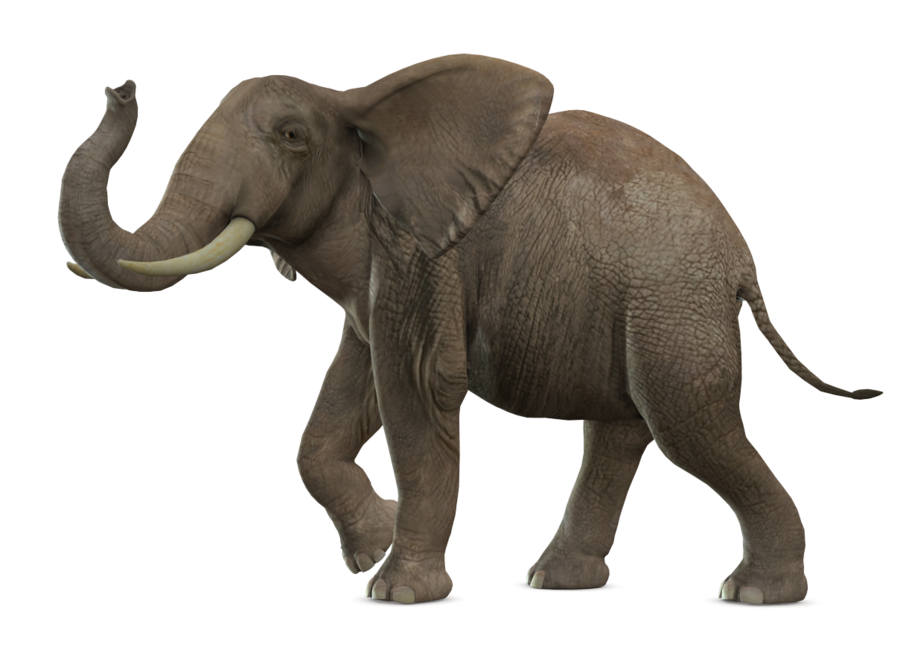 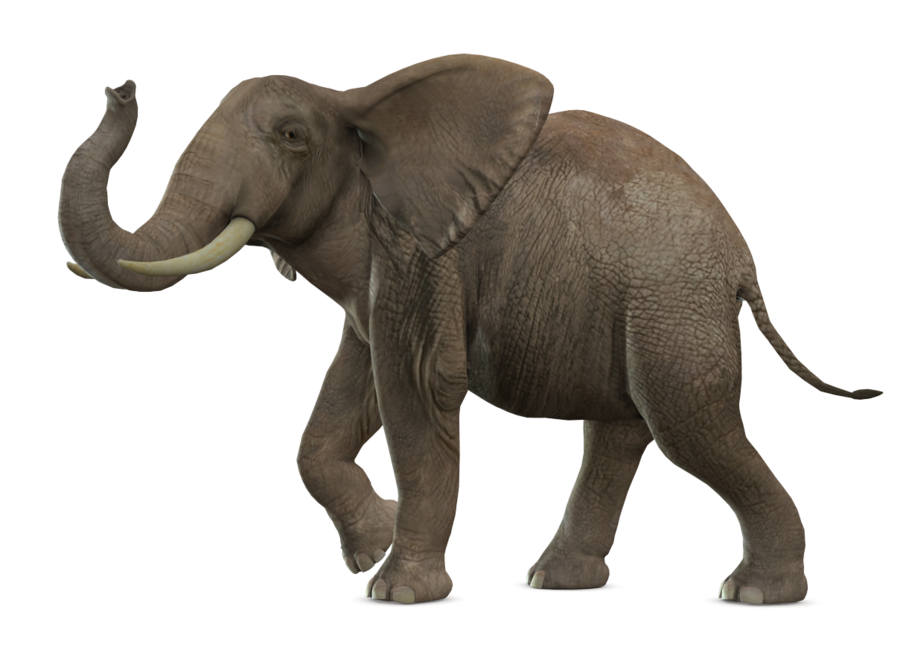 Existential Boundedness
The Boundedness Problem:
The Existential-Boundedness Problem:
Summary
3 Semantics
Absolute Distance Semantics
Reversal Semantics
Hamming Semantics
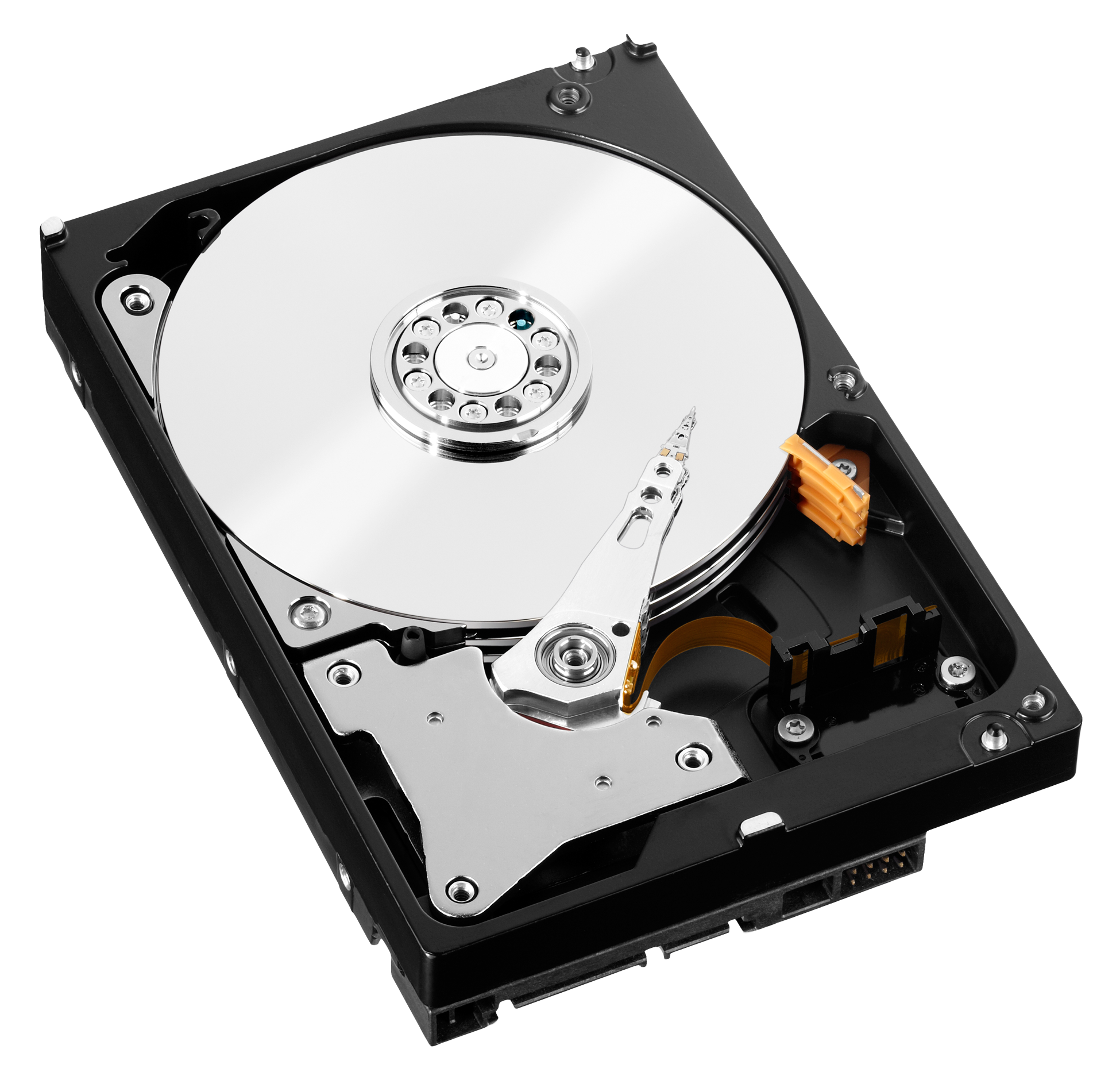 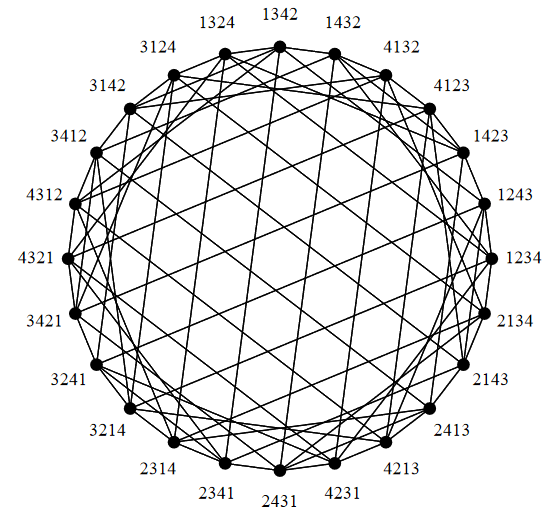 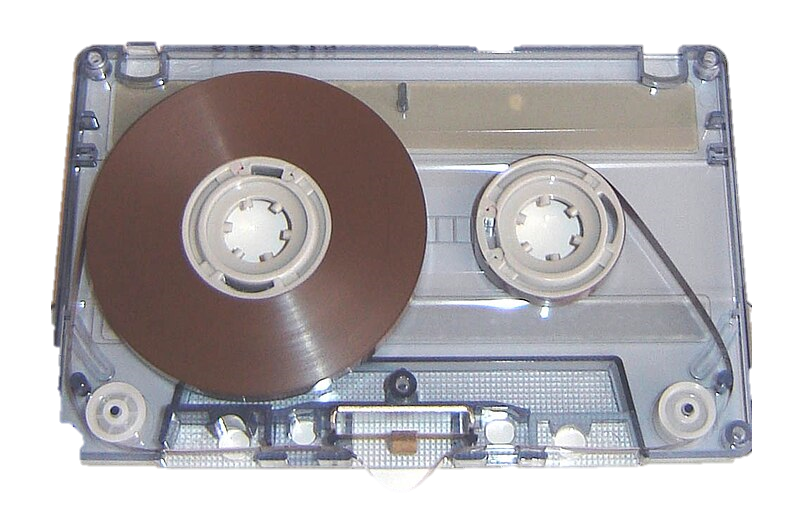 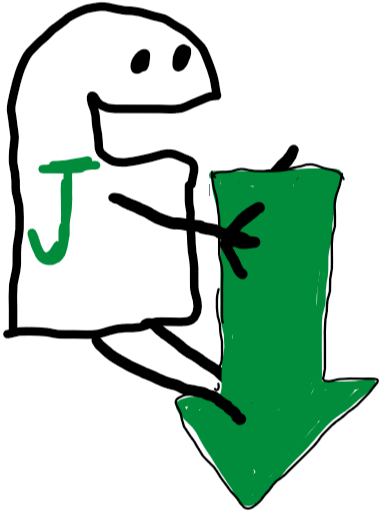 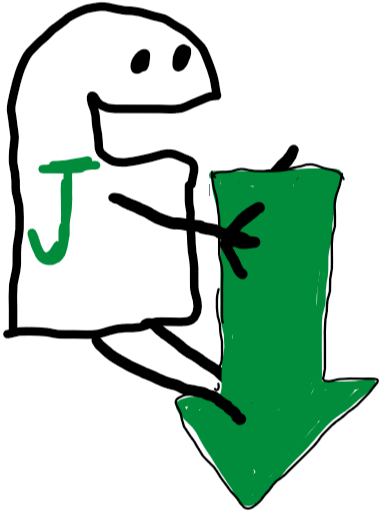 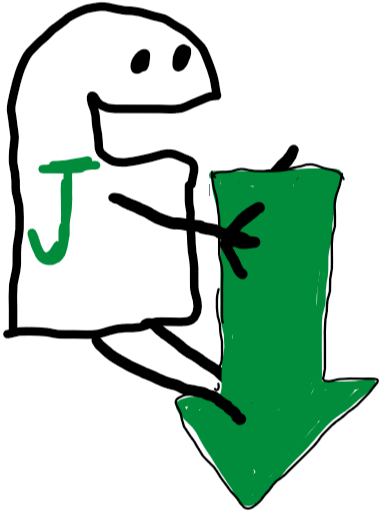 The Membership Problem:
NP-Complete
Interplay
The Boundedness Problem:
Decidable
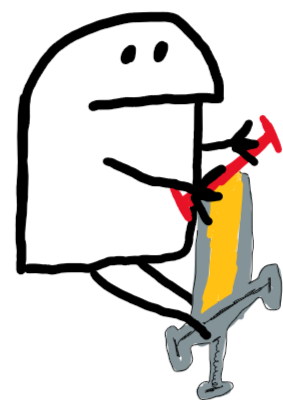 The Existential-Boundedness Problem:
Open!
Thank you!
This Photo by Unknown Author is licensed under CC BY-NC